Formação em Primeiros Socorros Psicológicos para as Sociedades da Cruz Vermelha e do Crescente vermelho
Módulo 2
PSP Básico
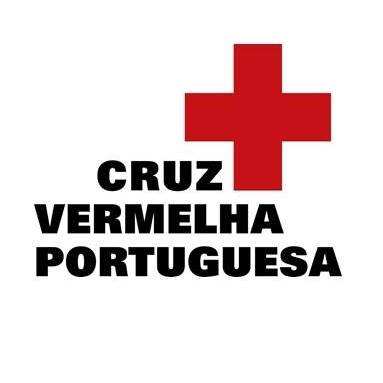 MYANMAR RED CROSS SOCIETY / IFRC
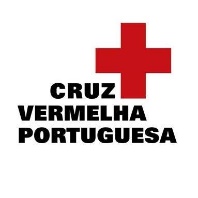 Primeiros Socorros Psicológicos
Módulo 2 PSP Básico
CRONOGRAMA DE FORMAÇÃO
[Speaker Notes: PP 1
Adjust these times as necessary]
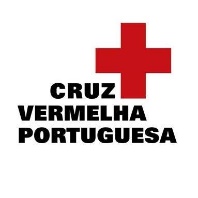 Primeiros Socorros Psicológicos
Módulo 2 PSP Básico
PSP são…
confortar uma pessoa em sofrimento emocional e ajudá-la a sentir-se segura e calma, num ambiente digno
avaliar as necessidades e preocupações
proteger as pessoas de mais danos, às vezes basta rodar o prisma de visão onde se continua a receber estimulo que faz sofrer
facilitar apoio emocional
ajudar a satisfazer as necessidades básicas imediatas, como comida e água, um cobertor ou um lugar temporário para ficar
ajudar as pessoas a aceder a informações, serviços e apoio social, ou familiares desaparecidos
[Speaker Notes: PP 2]
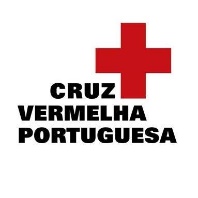 Primeiros Socorros Psicológicos
Módulo 2 PSP Básico
PSP não são…
algo que só os profissionais fazem
aconselhamento ou terapia profissional
encorajar uma discussão pormenorizada sobre o incidente crítico que causou o sofrimento emocional
pedir a alguém que analise o que lhe aconteceu
pressionar alguém para obter pormenores sobre o que aconteceu
pressionar a pessoa a partilhar os seus sentimentos e reações ao evento crítico.
[Speaker Notes: PP 3]
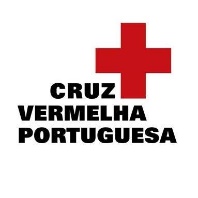 Primeiros Socorros Psicológicos
Módulo 2 PSP Básico
Segurança
Evite colocar as pessoas em maior risco em resultado das suas ações.
Certifique-se, tanto quanto possível, de que as pessoas que ajuda estão seguras e proteja-as de danos físicos ou psicológicos.
Dignidade 
Tratar as pessoas com respeito e de acordo com as suas normas culturais e sociais.
Direitos 
Assegurar que as pessoas têm acesso a ajuda de forma justa e sem discriminação.
Ajudar as pessoas a reivindicar os seus direitos e a aceder ao apoio disponível.
Atuar apenas no melhor interesse de qualquer pessoa que encontre.
Assiste-se, no entanto, ao dever de recusa se o profissional ou voluntário não sente que tenha conhecimento sustentado para uma estabilização emocional.
[Speaker Notes: PP 4]
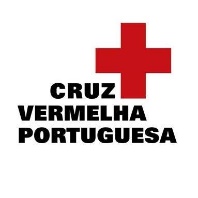 Primeiros Socorros Psicológicos
Módulo 2 PSP Básico
Questões sobre reações
Como é que acham que estas três pessoas reagiriam nesta situação?
Como é que as pessoas reagem normalmente quando estão em sofrimento emocional?
Será que toda a gente reage da mesma forma?
Como é que a Frederica vai reagir, em comparação com o Antão ou a Diana?
[Speaker Notes: PP 5]
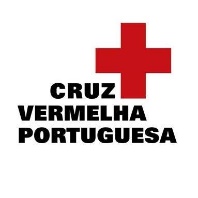 Primeiros Socorros Psicológicos
Módulo 2 PSP Básico
Passos para criar um estudo de caso
Escolha um post-it com um evento crítico.
Decida quem é a pessoa em sofrimento emocional.
Forneça informações sobre o contexto.
Façam um brainstorming de possíveis reações. Escolham quatro e acrescentem-nas ao modelo.
Passe alguns minutos a analisar novamente os pormenores.
[Speaker Notes: PP 6]
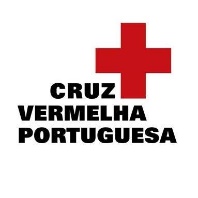 Primeiros Socorros Psicológicos
Módulo 2 PSP Básico
VER	por
informação sobre o que aconteceu e está a acontecer
quem precisa de ajuda
riscos de segurança e proteção
lesões físicas
necessidades básicas e práticas imediatas
reações emocionais.
[Speaker Notes: PP 7]
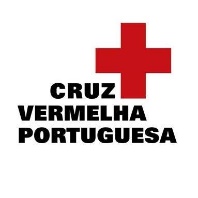 Primeiros Socorros Psicológicos
Módulo 2 PSP Básico
Questões do estudo de caso
Como aplicaria as ações do VER nesta situação?
Quais são as reações comuns que a mulher pode ter a esta experiência?
Que tipo de reações complexas poderia ter a mulher a esta experiência?
[Speaker Notes: PP 8]
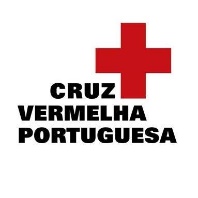 Primeiros Socorros Psicológicos
Módulo 2 PSP Básico
OUVIR	refere-se à forma como o facilitador de PSP
aborda alguém
se apresenta
presta atenção e ouve ativamente
aceita os sentimentos dos outros
acalma a pessoa em sofrimento emocional
pergunta sobre necessidades e preocupações 
ajuda a pessoa em dificuldades, a encontrar soluções para as suas necessidades e problemas imediatos.
[Speaker Notes: PP 9]
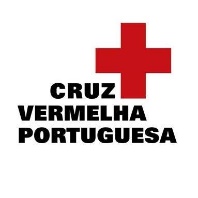 Primeiros Socorros Psicológicos
Módulo 2 PSP Básico
LIGAR	 é ajudar pessoas a
aceder a informação
ligar-se a entes queridos e a apoio social
resolver problemas práticos
aceder a serviços e outras ajudas.
[Speaker Notes: PP 10]
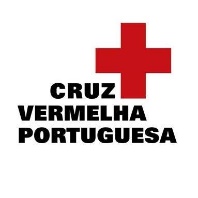 Primeiros Socorros Psicológicos
Módulo 2 PSP Básico
Dar feedback útil
Passo 1
O observador pede ao facilitador de PSP para refletir sobre:
O que é que correu bem?
O que é que ele ou ela faria de diferente da próxima vez?
Passo 2
O observador dá o seu feedback ao facilitador:
O observador começa com um feedback positivo e é específico no que correu bem.
O observador dá feedback específico sobre as áreas a melhorar (se necessário).
O observador termina com um comentário geral positivo.
Passo 3
O observador pede à pessoa em sofrimento emocional para dar feedback adicional:
A pessoa em sofrimento emocional começa com um feedback positivo e é específica no que correu bem.
A pessoa em sofrimento emocional dá feedback específico sobre áreas a melhorar (se necessário).
A pessoa em sofrimento emocional termina com um comentário geral positivo.